Didattica Innovativa per la Chimica
II parte - 6 ore 

Docente Prof. Silvano Geremia (sgeremia@units.it)
Agenda del Corso
Mercoledì 11 settembre 3 ore:
Introduzione alla Didattica Innovativa
Costruttivismo: Apprendimento attivo
Uso della Tecnologia nell’Insegnamento della Chimica

Giovedì 12 settembre 3 ore:
Metodologie di Valutazione dell’Apprendimento 
Classe Capovolta in Chimica
Laboratorio Didattico: Creazione di Strumenti Innovativi
Conclusione e Discussione Finale
Panoramica sulla Didattica Innovativa
Insieme di metodologie che coinvolgono attivamente gli studenti.

Rilevanza:
Adattamento ai cambiamenti sociali.
Motivazione e coinvolgimento.
Personalizzazione dell'apprendimento.

Impatto sulla Chimica: 
Rendere i concetti astratti più accessibili e concreti.
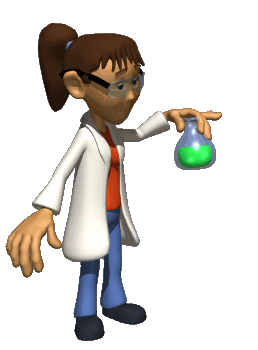 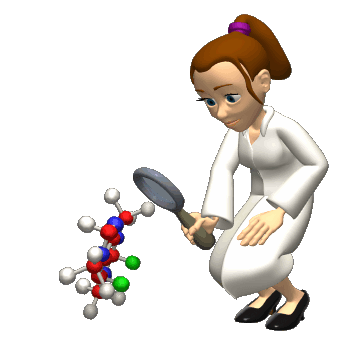 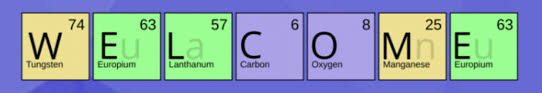 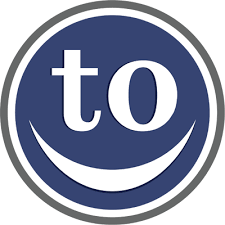 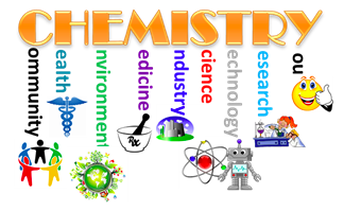 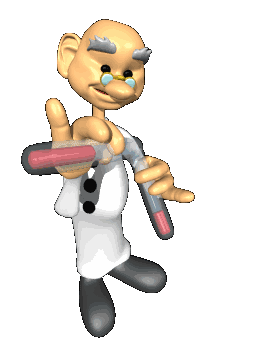 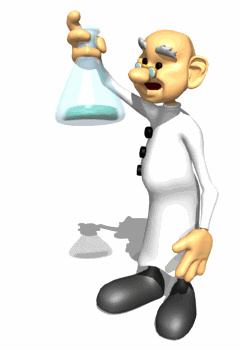 [Speaker Notes: La chimica è la scienza che studia a livello atomico-molecolare la materia e la sua trasformazione.
Ha una componente sperimentale per lo studio fenomenologico del comportamento della materia
e una componente teorica astratta per la descrizione della materia e delle sue proprietà.
Centrale nella Chimica è la relazione Struttura e proprietà]
Lezione Universitaria… nel Medioevo
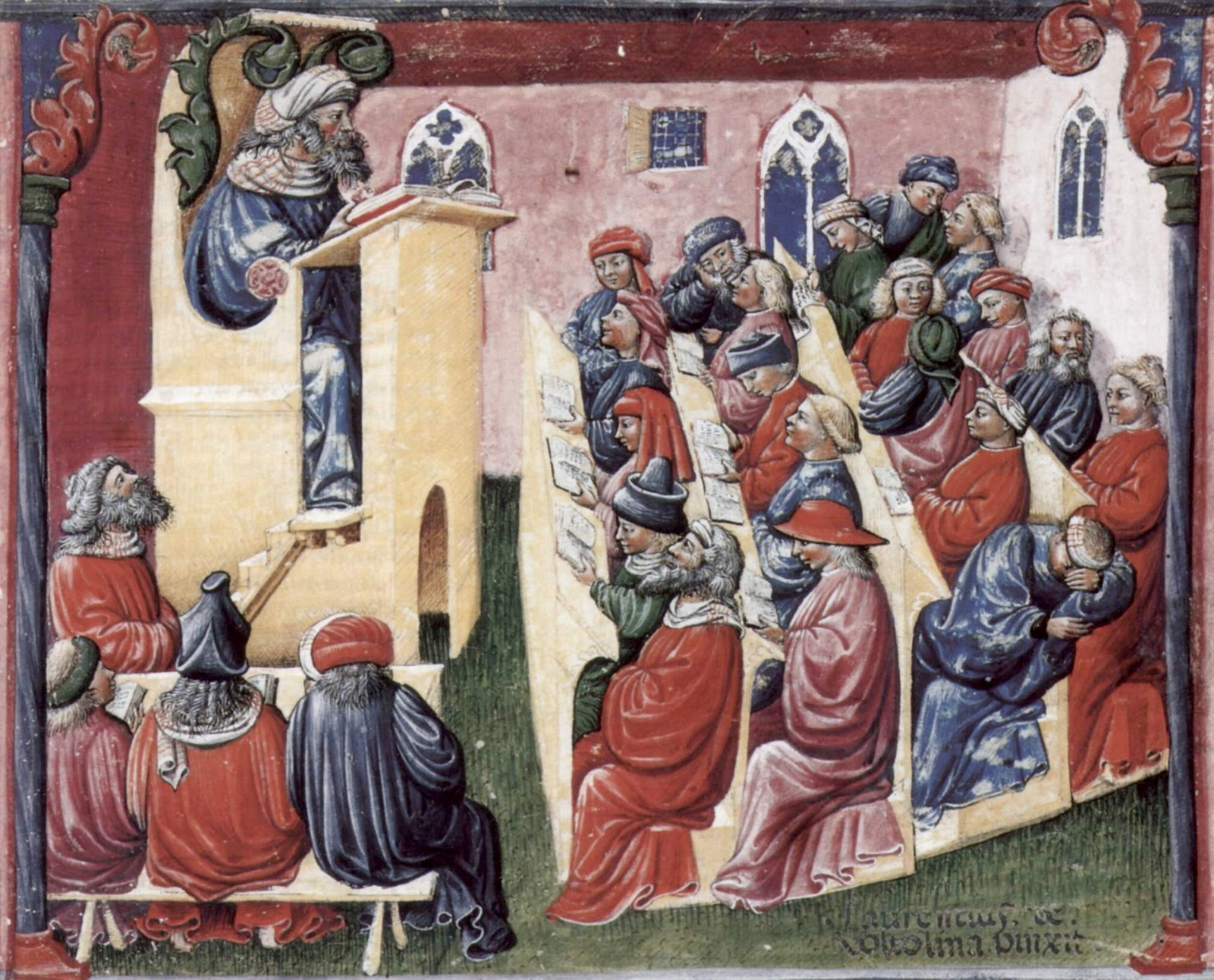 Il Professore
sapeva 
quasi nulla 
di 
quasi tutto
Laurentius de Voltolina, ca. 1355
… oggi
Il Professore 
sa 
quasi tutto 
di 
quasi nulla
Ci sono persone che sanno tutto e purtroppo è tutto quello che sanno (Oscar Wilde).
Siamo passati:
Dalla luce di una candela per osservare il mondo….
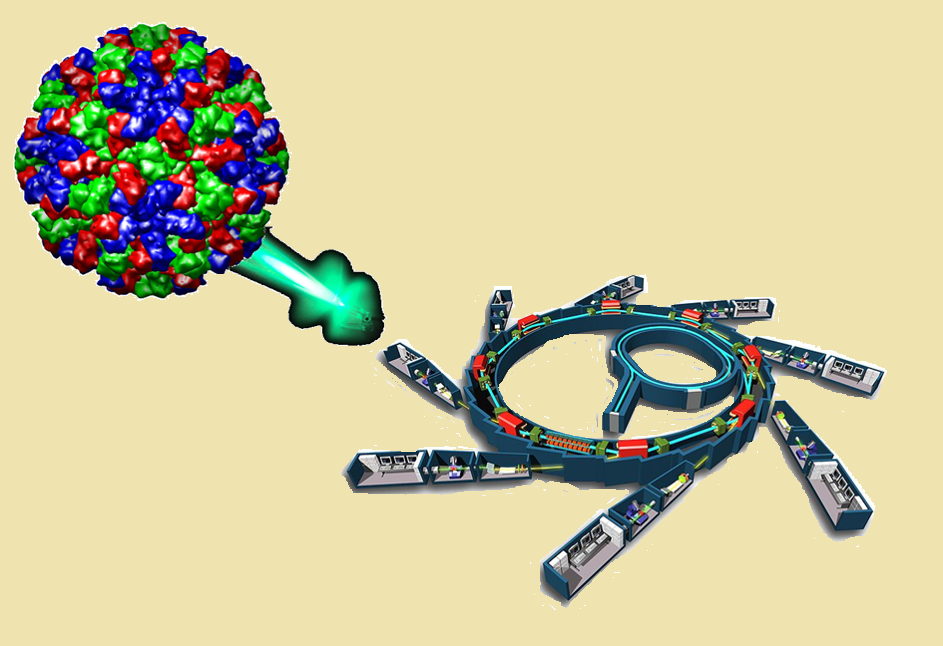 …alla luce di sincrotrone per conoscere i dettagli di un virus
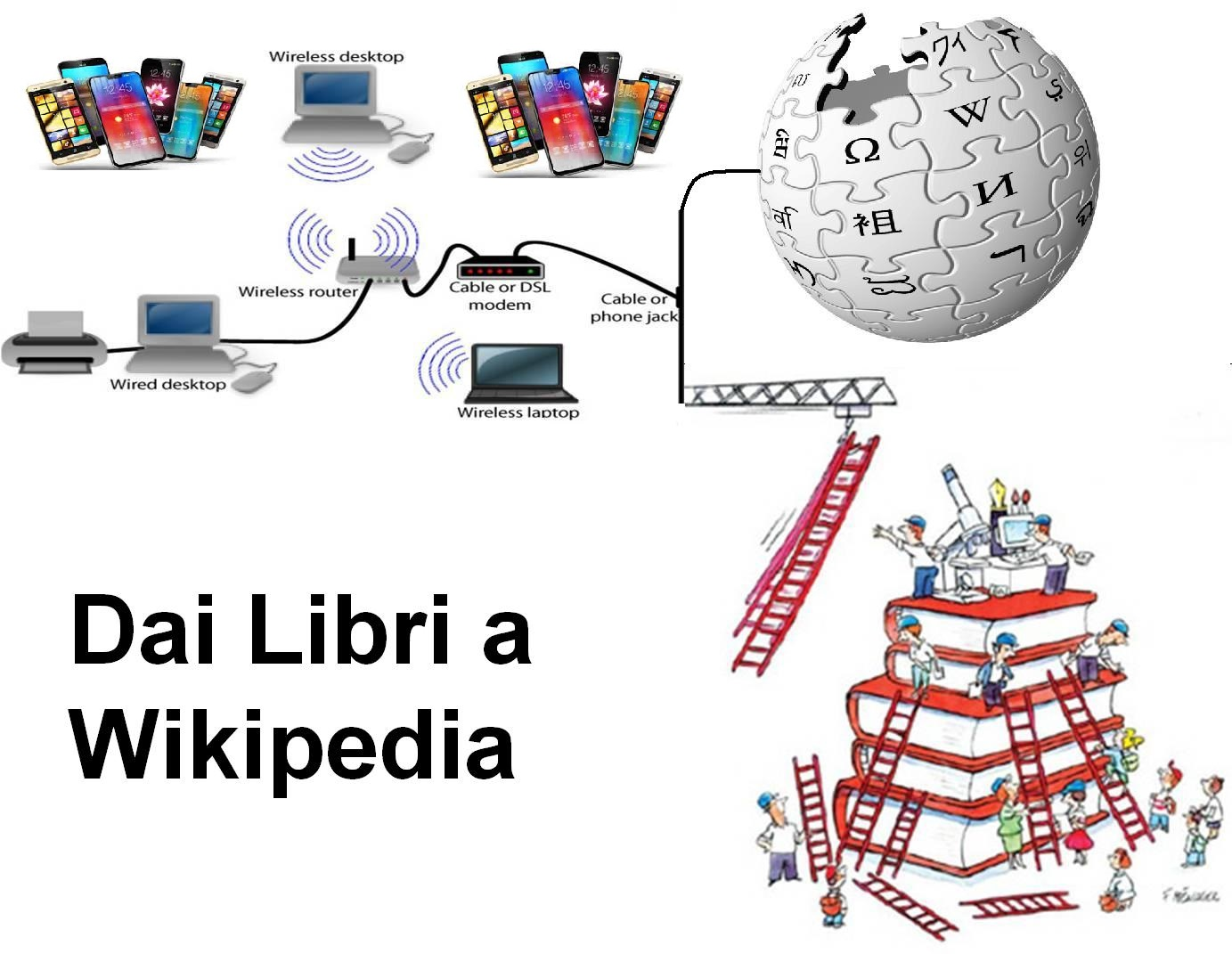 ….ed ora all’Intelligenza Artificiale
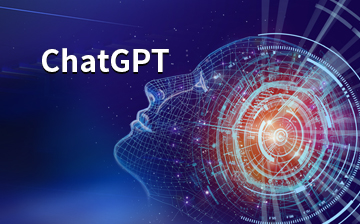 L’irrompere delle nuove tecnologie dell’informazione, e dell'intelligenza artificiale ha sconvolto:
i luoghi,
le forme, 
i tempi e 
la quantità di conoscenza 
ed ora anche 
la sua organizzazione.
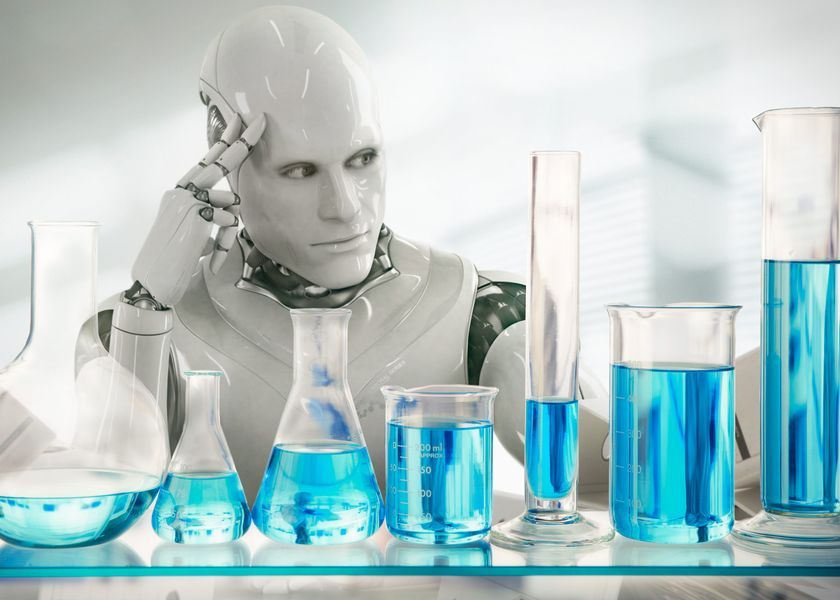 il Professore non è più l’unico depositario del sapere
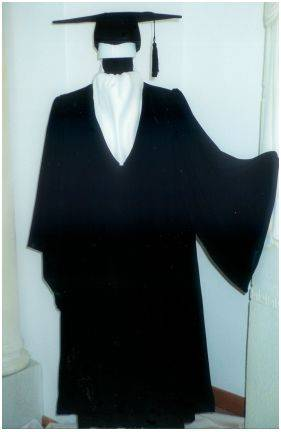 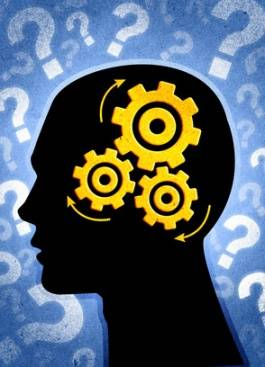 Ha tuttavia le conoscenze e l'esperienza necessaria per selezionare gli argomenti delle lezioni utilizzando in aula metodi che trasmettano agli studenti un sapere meno effimero e nozionistico.
Può insegnare a imparare anche utilizzando una didattica innovativa che sfrutti i mezzi moderni di comunicazione.
Approcci Didattici Innovativi
Costruttivismo: Conoscenza costruita attivamente.

Apprendimento per Scoperta: Scoperta autonoma di concetti.

Classe Capovolta: Teoria a casa, pratica in classe.
Costruttivismo: Conoscenza costruita attivamente.
Un tempo si pensava che la conoscenza potesse essere trasferita intatta dalla mente dell'insegnante a quella dello studente.

Insegnare e far apprendere non sono sinonimi: possiamo insegnare, e insegnare bene, senza che gli studenti apprendano.

Domanda principale dell'epistemologia: 
Come arriviamo a sapere ciò che sappiamo?

Il modello costruttivista può essere così riassunto: 
La conoscenza è costruita nella mente di chi apprende 
e “si adatta” piuttosto che “corrispondere” alla realtà.
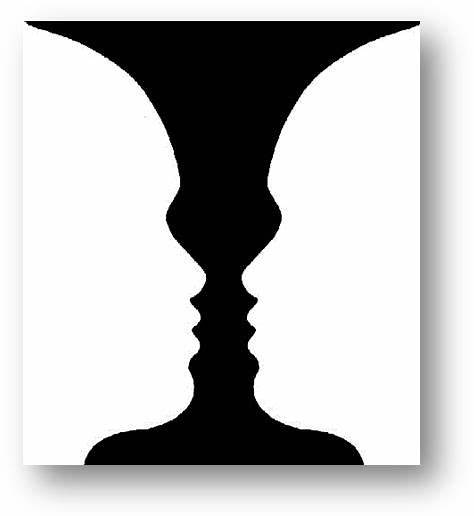 Tipologia di conoscenza in ambito chimico
Secondo Jean Piaget, uno dei più influenti psicologi nello studio dello sviluppo cognitivo, esistono tre principali tipi di conoscenza:
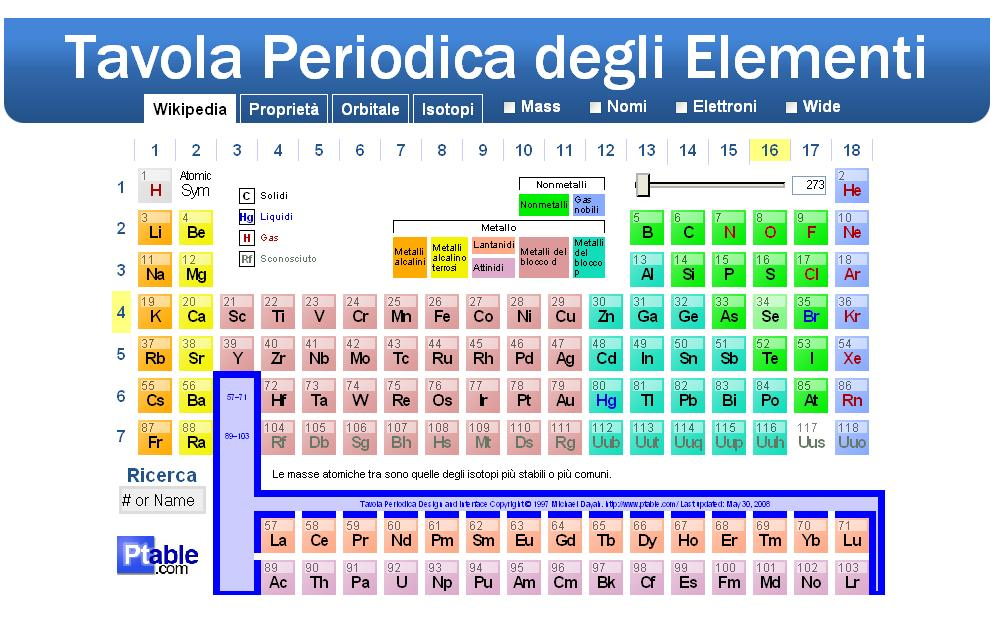 Conoscenza sociale 
Esempio: nome e simboli degli elementi chimici
 per istruzione diretta 

Conoscenza fisica 
Esempio: stati di aggregazione e proprietà della materia

Conoscenza logico-matematica 
Esempio: stechiometria
non possono essere trasferite direttamente
dalla mente dell'insegnante alla mente dello studente
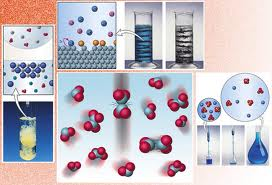 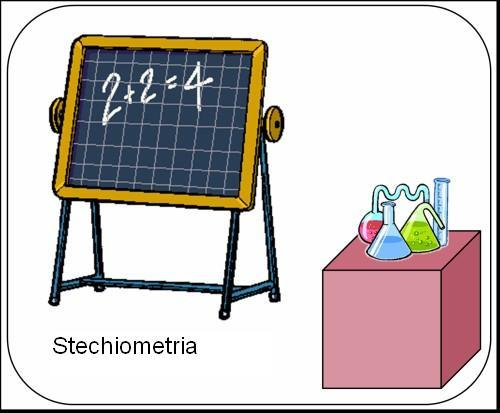 Modello costruttivista
Ciascuno costruisce la propria conoscenza che “si adatta” alle proprie esperienze. 

I concetti, le idee, le teorie, e i modelli che costruiamo nella nostra mente vengono costantemente messi alla prova come risultato delle esperienze personali.

Mediante un meccanismo di tipo Darwiniano sopravvivono le idee che meglio si adattano alle esperienze personali.
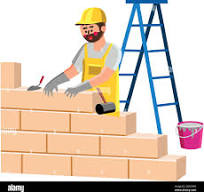 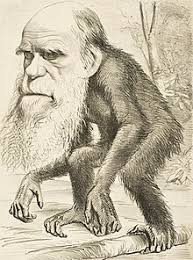 Ruolo dei preconcetti e/o concetti sbagliati
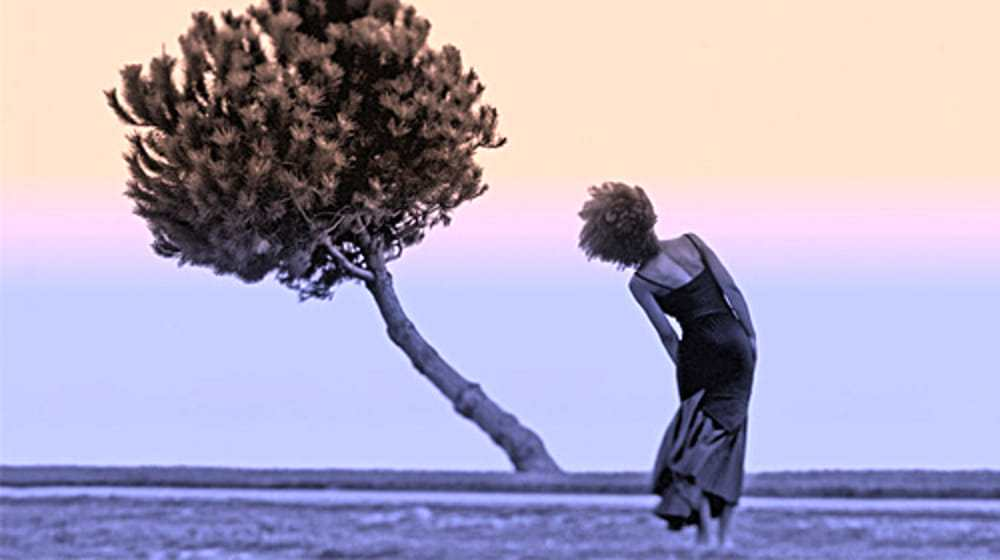 Quando abbiamo costruito la nostra conoscenza, 
se ci viene semplicemente detto che abbiamo torto, 
questo non è generalmente sufficiente a farci cambiare
 i nostri concetti anche se errati.

Anche nella scienza, un esperimento non può dimostrare che una teoria è sbagliata: I sostenitori della teoria apporteranno delle modifiche ad hoc per spiegare il nuovo esperimento. L'unico modo per liberarsi di una vecchia teoria è costruire una nuova teoria che svolga un lavoro migliore nel spiegare le prove sperimentali. (Esempio: teoria del legame di valenza)

Analogamente, l'unico modo per sostituire un concetto sbagliato è costruire un nuovo concetto che spieghi in modo più appropriato le nostre esperienze.
Cambio di prospettiva nel modello costruttivista
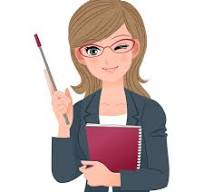 Passaggio da qualcuno che “insegna”
a qualcuno che cerca di facilitare l'apprendimento.
Spostamento dall’insegnamento per imposizione 
all’insegnamento per negoziazione.

Gli studenti attivi imparano di più degli studenti passivi

Il fattore più importante che influenza
l’apprendimento è ciò che lo studente già conosce
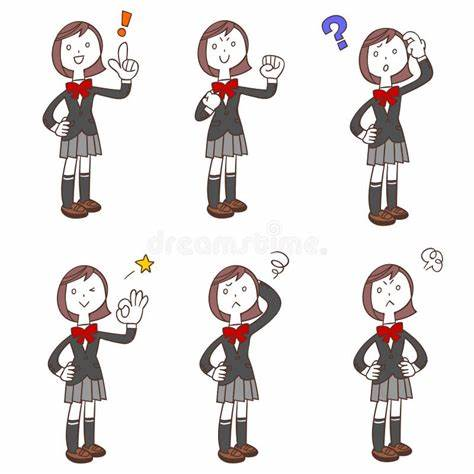 Aumento dell’interazione docente-studente: Utilizzo di
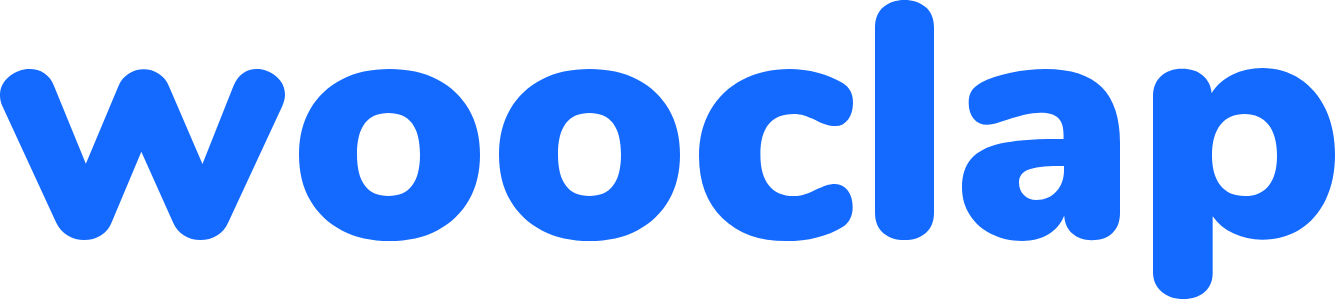 Descrizione: Strumento per raccogliere feedback in tempo reale.

Applicazione: Coinvolgere gli studenti nelle discussioni.

Esperienza del 1° anno di Chimica
https://www.wooclap.com/it/
Risorse Multimediali in Moodle
Descrizione: Piattaforma e-learning con video, simulazioni e quiz.

Applicazione: Creazione di percorsi di apprendimento personalizzati.
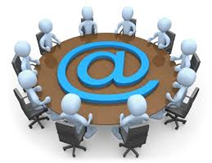 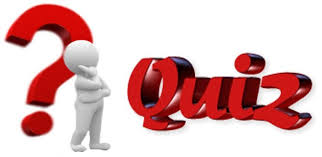 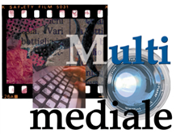 Progetti Collaborativi “Wikimica”
Descrizione: Creazione collaborativa di pagine di appunti

Applicazione: Sviluppo di competenze di ricerca e scrittura.
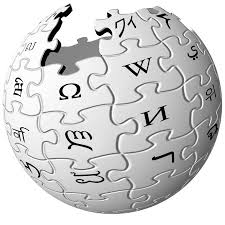 Modelli Molecolari Interattivi
Descrizione: Visualizzazione e manipolazione di strutture molecolari in 3D.

Applicazione: Comprensione delle geometrie molecolari e interazioni chimiche.
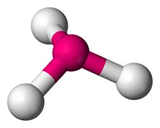 Test di Autovalutazione
Descrizione: Strumenti per monitorare il proprio apprendimento.

Applicazione: Identificazione delle aree di miglioramento.
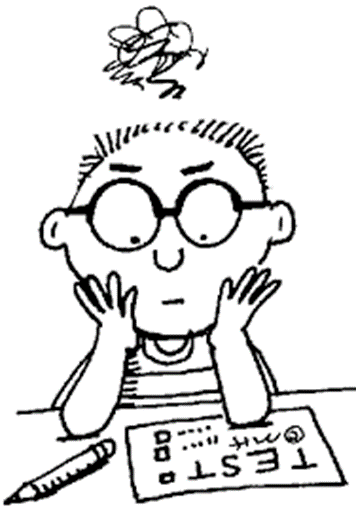 Classe Capovolta
Prima lo studio a casa

Dopo la discussione e confronto in aula
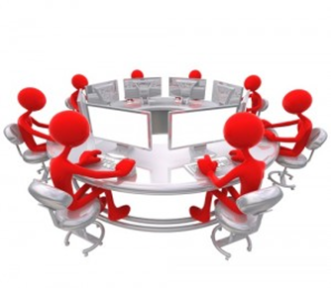 Discussione collettiva difendendo o contestando teorie chimiche.

Esempio di applicazione pratica: Processo al concetto di valenza.
Processo alla Valenza
Punto di partenza: un articolo J.Chem.Ed. 2006, 83, 791 che definisce la valenza come differenza tra gli elettroni di valenza e gli elettroni di non legame
Classe suddivisa in tre gruppi: Accusa, Difesa e Giuria del processo riguardante l'uso e il significato del  concetto «valenza».
Il team della Difesa sarà responsabile di ricercare e fornire esempi e prove a supporto dei punti trattati nell'articolo.
Il team dell'Accusa sarà responsabile di ricercare e fornire esempi e prove mirate a contestare i punti trattati nell'articolo.
Il team della Giuria sarà responsabile di esaminare e valutare le prove presentate dai team della Difesa e dell'Accusa e fornire un verdetto finale.
Lo studio e il lavoro viene svolto a casa
Il processo viene svolto in aula
Modelli Molecolari 3D e Ologrammi
Descrizione: Visualizzazione immersiva delle strutture molecolari.

Applicazione: Esplorazione e comprensione delle strutture molecolari.

Visualizzazione di pseudo-ologrammi 3D sul telefonino e/o tablet
Modelli Molecolari 3D e Ologrammi
Costruzione della piramide per la visualizzazione olografica 3D
Materiale: Templato, fogli trasparenti, penna, forbice, nastro adesivo

Preparazione del Filmato
Utilizzo di PowerPoint con quattro quadranti ruotati di 90°
Conclusione e Discussione Finale
Sintesi: Riflessioni sui concetti discussi.

Discussione: Condivisione di esperienze e pianificazione.

Follow-up: Risorse aggiuntive e suggerimenti per approfondimenti.